আসসালামু আলাইকুম ওয়া রহমতুল্লাহে ওয়া বারকতুল্লাহ
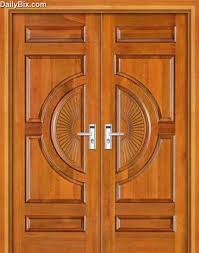 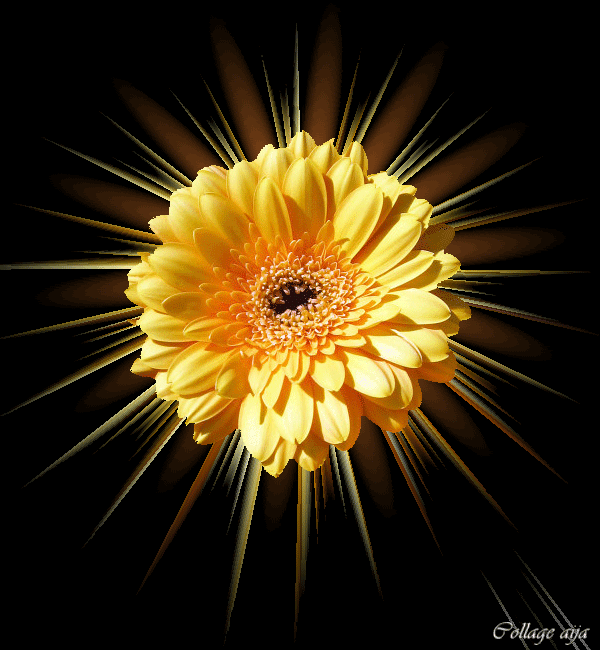 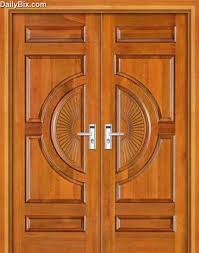 স্বাগতম
 থুপসারা সেলিমীয়া  দাখিল মাদরাসা 
কালাই, জয়পুরহাট, মোবাইলঃ ০১৭২১৭০৭৪৫৫ 
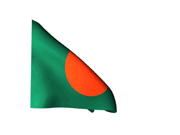 মোঃ নাজমুল হক শামীম-জেলা অ্যাম্বেসেডর 
আসসালামু আলাইকুম ওয়া রহমতুল্লাহে ওয়া বারকতুল্লাহ
সব্বাইকে 
এক  
গুচ্ছ 
ফুলের
 শুভেচ্ছা
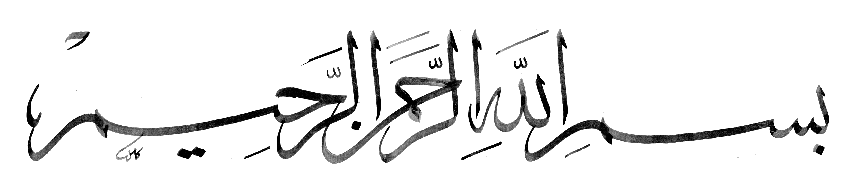 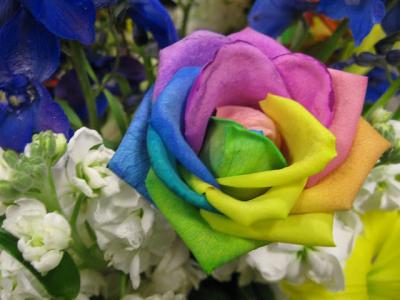  থুপসারা সেলিমীয়া  দাখিল মাদরাসা 
কালাই, জয়পুরহাট, মোবাইলঃ ০১৭২১৭০৭৪৫৫ 
মোঃ নাজমুল হক শামীম-জেলা অ্যাম্বেসেডর 
আসসালামু আলাইকুম ওয়া রহমতুল্লাহে ওয়া বারকতুল্লাহ
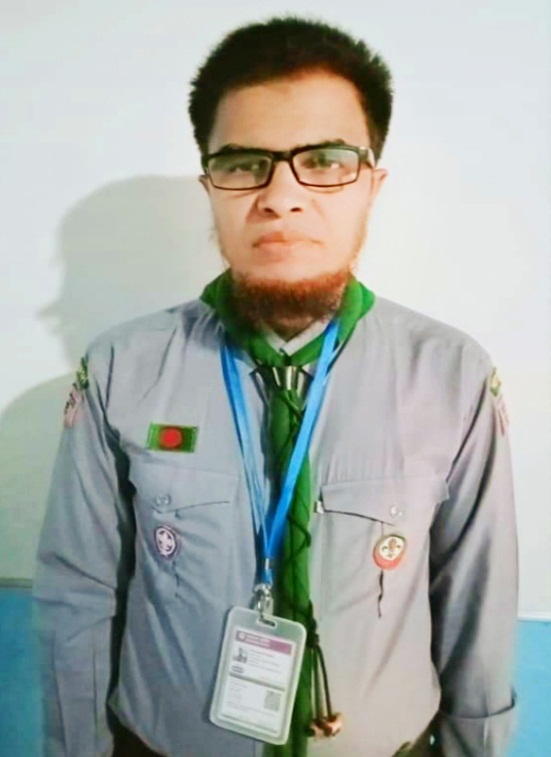 মোঃ নাজমুল হক (শামীম) 
                              বিএসসি,বিএড,এমএ। 
সহকারি শিক্ষক
থুপসারা সেলিমীয়া দাখিল মাদরাসা, কালাই, জয়পুরহাট।
মোবাইল নং ০১৭২১৭০৭৪৫৫, ০১৮৭১৭২১০৮৫ 
ইমেইল- atnazmul81@gmail.com
Facebook- Nazmul Haque Shamim
Youtube channel: Nazmul Haque
 থুপসারা সেলিমীয়া  দাখিল মাদরাসা 
কালাই, জয়পুরহাট, মোবাইলঃ ০১৭২১৭০৭৪৫৫ 
মোঃ নাজমুল হক শামীম-জেলা অ্যাম্বেসেডর 
আসসালামু আলাইকুম ওয়া রহমতুল্লাহে ওয়া বারকতুল্লাহ
নবম-দশম শ্রেণি
জীববিজ্ঞান
অধ্যায়ঃ ২য়
 থুপসারা সেলিমীয়া  দাখিল মাদরাসা 
কালাই, জয়পুরহাট, মোবাইলঃ ০১৭২১৭০৭৪৫৫ 
মোঃ নাজমুল হক শামীম-জেলা অ্যাম্বেসেডর 
আসসালামু আলাইকুম ওয়া রহমতুল্লাহে ওয়া বারকতুল্লাহ
শিক্ষার্থীরা যা শিখবে
# জীব কী তা বলতে পারবে
# উদ্ভিদ ও প্রাণী  কোষের বিভিন্ন অংশ 
     সনাক্ত করতে পারবে
# উদ্ভিদ ও প্রাণী  কোষের পার্থক্য বলতে পারবে।
 থুপসারা সেলিমীয়া  দাখিল মাদরাসা 
কালাই, জয়পুরহাট, মোবাইলঃ ০১৭২১৭০৭৪৫৫ 
মোঃ নাজমুল হক শামীম-জেলা অ্যাম্বেসেডর 
আসসালামু আলাইকুম ওয়া রহমতুল্লাহে ওয়া বারকতুল্লাহ
 থুপসারা সেলিমীয়া  দাখিল মাদরাসা 
কালাই, জয়পুরহাট, মোবাইলঃ ০১৭২১৭০৭৪৫৫ 
মোঃ নাজমুল হক শামীম-জেলা অ্যাম্বেসেডর 
আসসালামু আলাইকুম ওয়া রহমতুল্লাহে ওয়া বারকতুল্লাহ
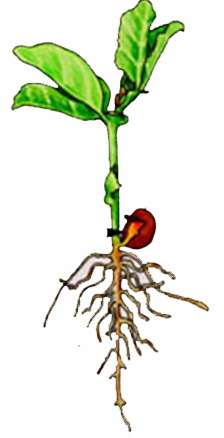  থুপসারা সেলিমীয়া  দাখিল মাদরাসা 
কালাই, জয়পুরহাট, মোবাইলঃ ০১৭২১৭০৭৪৫৫ 
মোঃ নাজমুল হক শামীম-জেলা অ্যাম্বেসেডর 
আসসালামু আলাইকুম ওয়া রহমতুল্লাহে ওয়া বারকতুল্লাহ
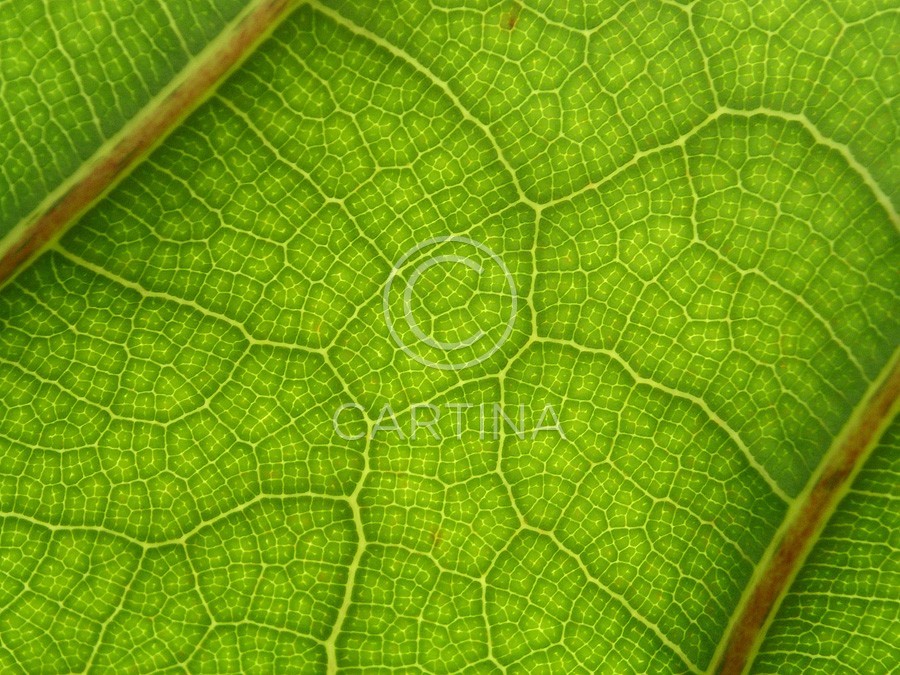  থুপসারা সেলিমীয়া  দাখিল মাদরাসা 
কালাই, জয়পুরহাট, মোবাইলঃ ০১৭২১৭০৭৪৫৫ 
মোঃ নাজমুল হক শামীম-জেলা অ্যাম্বেসেডর 
আসসালামু আলাইকুম ওয়া রহমতুল্লাহে ওয়া বারকতুল্লাহ
উদ্ভিদ ও প্রাণী কোষের নমুনা
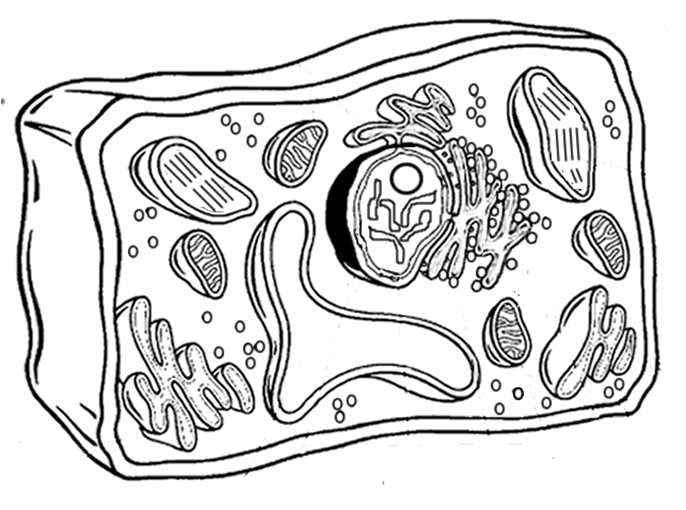  থুপসারা সেলিমীয়া  দাখিল মাদরাসা 
কালাই, জয়পুরহাট, মোবাইলঃ ০১৭২১৭০৭৪৫৫ 
মোঃ নাজমুল হক শামীম-জেলা অ্যাম্বেসেডর 
আসসালামু আলাইকুম ওয়া রহমতুল্লাহে ওয়া বারকতুল্লাহ
উদ্ভিদ ও প্রাণী কোষের বিভিন্ন অংশ।
 থুপসারা সেলিমীয়া  দাখিল মাদরাসা 
কালাই, জয়পুরহাট, মোবাইলঃ ০১৭২১৭০৭৪৫৫ 
মোঃ নাজমুল হক শামীম-জেলা অ্যাম্বেসেডর 
আসসালামু আলাইকুম ওয়া রহমতুল্লাহে ওয়া বারকতুল্লাহ
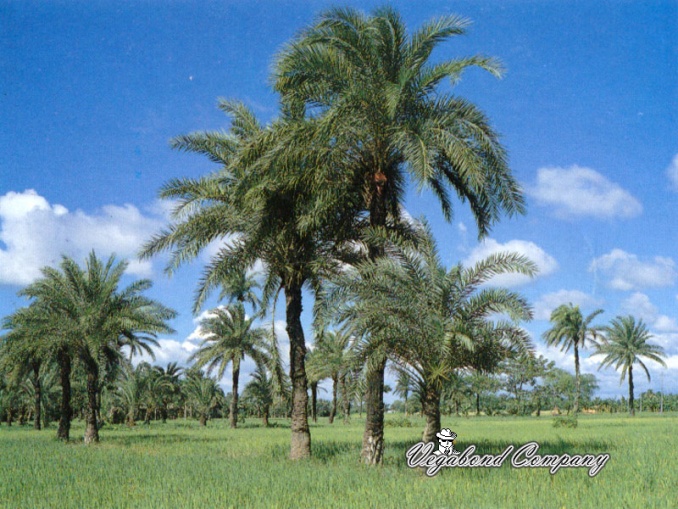  থুপসারা সেলিমীয়া  দাখিল মাদরাসা 
কালাই, জয়পুরহাট, মোবাইলঃ ০১৭২১৭০৭৪৫৫ 
মোঃ নাজমুল হক শামীম-জেলা অ্যাম্বেসেডর 
আসসালামু আলাইকুম ওয়া রহমতুল্লাহে ওয়া বারকতুল্লাহ
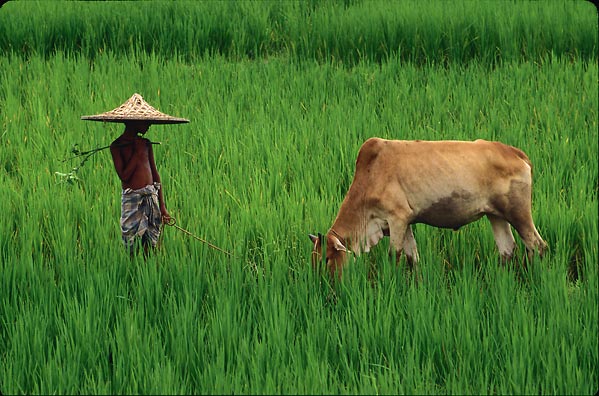  থুপসারা সেলিমীয়া  দাখিল মাদরাসা 
কালাই, জয়পুরহাট, মোবাইলঃ ০১৭২১৭০৭৪৫৫ 
মোঃ নাজমুল হক শামীম-জেলা অ্যাম্বেসেডর 
আসসালামু আলাইকুম ওয়া রহমতুল্লাহে ওয়া বারকতুল্লাহ
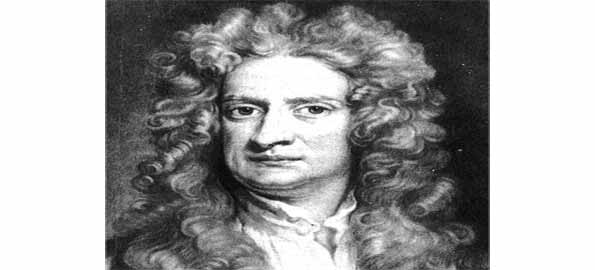  থুপসারা সেলিমীয়া  দাখিল মাদরাসা 
কালাই, জয়পুরহাট, মোবাইলঃ ০১৭২১৭০৭৪৫৫ 
প্রাণি বিজ্ঞানের জনক অ্যারিস্টটল
জন্ম (৩৮৪-৩২২ খ্রি-পূ)
তিনি একজন বিজ্ঞানী,কবি,চিন্তাবিদ ও দার্শণিক
মোঃ নাজমুল হক শামীম-জেলা অ্যাম্বেসেডর 
আসসালামু আলাইকুম ওয়া রহমতুল্লাহে ওয়া বারকতুল্লাহ
কাজ-১
  জীব কাকে বলে , উদাহরণ সহ লিখ ।
প্রাণি বিজ্ঞানের জনক কে ?
 থুপসারা সেলিমীয়া  দাখিল মাদরাসা 
কালাই, জয়পুরহাট, মোবাইলঃ ০১৭২১৭০৭৪৫৫ 
মোঃ নাজমুল হক শামীম-জেলা অ্যাম্বেসেডর 
আসসালামু আলাইকুম ওয়া রহমতুল্লাহে ওয়া বারকতুল্লাহ
কোষ ঝিল্লি
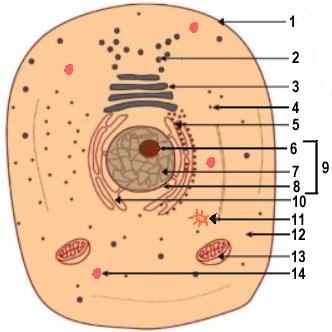 কোষ গহবর
জালিকা
নিউক্লিয়াস
 থুপসারা সেলিমীয়া  দাখিল মাদরাসা 
কালাই, জয়পুরহাট, মোবাইলঃ ০১৭২১৭০৭৪৫৫ 
মাইটোকন্ড্রিয়া
প্রাণি  কোষ
মোঃ নাজমুল হক শামীম-জেলা অ্যাম্বেসেডর 
আসসালামু আলাইকুম ওয়া রহমতুল্লাহে ওয়া বারকতুল্লাহ
কোষ গহর
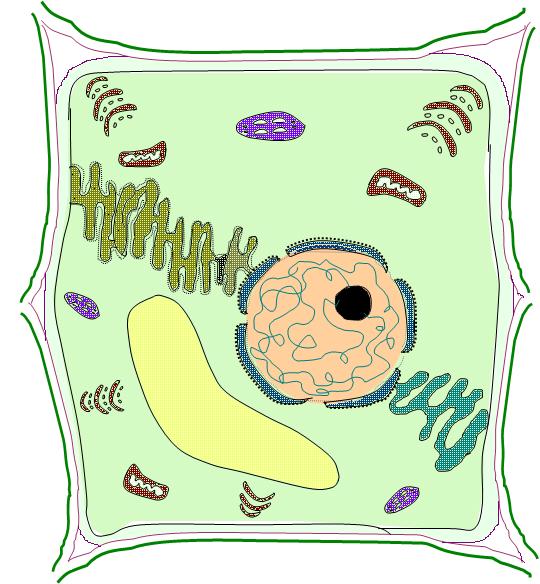 নিউক্লিওলাস
জালিকা
মাইটোকন্ড্রিয়া
 থুপসারা সেলিমীয়া  দাখিল মাদরাসা 
কালাই, জয়পুরহাট, মোবাইলঃ ০১৭২১৭০৭৪৫৫ 
ক্রোমোসোম
উদ্ভিদ কোষ
মোঃ নাজমুল হক শামীম-জেলা অ্যাম্বেসেডর 
আসসালামু আলাইকুম ওয়া রহমতুল্লাহে ওয়া বারকতুল্লাহ
কাজ-২                                      
উদ্ভিদ ও প্রাণী কোষে আছে এমন ৪টি অংশের নাম লিখ
 থুপসারা সেলিমীয়া  দাখিল মাদরাসা 
কালাই, জয়পুরহাট, মোবাইলঃ ০১৭২১৭০৭৪৫৫ 
মোঃ নাজমুল হক শামীম-জেলা অ্যাম্বেসেডর 
আসসালামু আলাইকুম ওয়া রহমতুল্লাহে ওয়া বারকতুল্লাহ
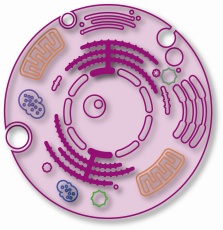  থুপসারা সেলিমীয়া  দাখিল মাদরাসা 
কালাই, জয়পুরহাট, মোবাইলঃ ০১৭২১৭০৭৪৫৫ 
নিউক্লিয়াস
মোঃ নাজমুল হক শামীম-জেলা অ্যাম্বেসেডর 
আসসালামু আলাইকুম ওয়া রহমতুল্লাহে ওয়া বারকতুল্লাহ
কোষ ঝিল্লি
ক্রোমোসোম
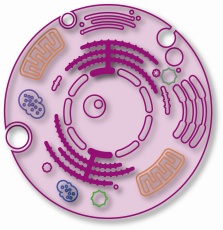 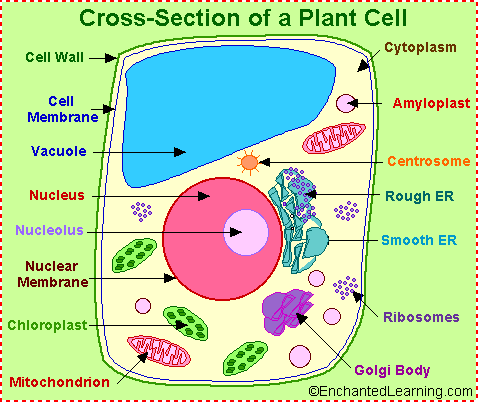 কোষ গহর
নিউনিউক্লিওলাস
জালিকা
নিউক্লিয়ার আবরনী
সাইটোপ্লাজম
মাইটোকন্ড্রিয়া
 থুপসারা সেলিমীয়া  দাখিল মাদরাসা 
কালাই, জয়পুরহাট, মোবাইলঃ ০১৭২১৭০৭৪৫৫ 
প্রাণি   কোষ
উদ্ভিদ  কোষ
উদ্ভিদ কোষ ও প্রাণি কোষের মধ্যে পার্থক্য কর
মোঃ নাজমুল হক শামীম-জেলা অ্যাম্বেসেডর 
আসসালামু আলাইকুম ওয়া রহমতুল্লাহে ওয়া বারকতুল্লাহ
বাড়ির কাজ
 থুপসারা সেলিমীয়া  দাখিল মাদরাসা 
কালাই, জয়পুরহাট, মোবাইলঃ ০১৭২১৭০৭৪৫৫ 
@ চিত্রসহ মাইটোকন্ড্রিয়ার গঠন ও কাজ বর্ণনা কর @
মোঃ নাজমুল হক শামীম-জেলা অ্যাম্বেসেডর 
আসসালামু আলাইকুম ওয়া রহমতুল্লাহে ওয়া বারকতুল্লাহ
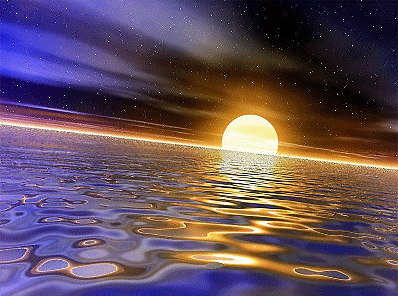 সব্বাইকে 
অনেক 
অনেক 
ধন্যবাদ[ []
 থুপসারা সেলিমীয়া  দাখিল মাদরাসা 
কালাই, জয়পুরহাট, মোবাইলঃ ০১৭২১৭০৭৪৫৫ 
মোঃ নাজমুল হক শামীম-জেলা অ্যাম্বেসেডর 